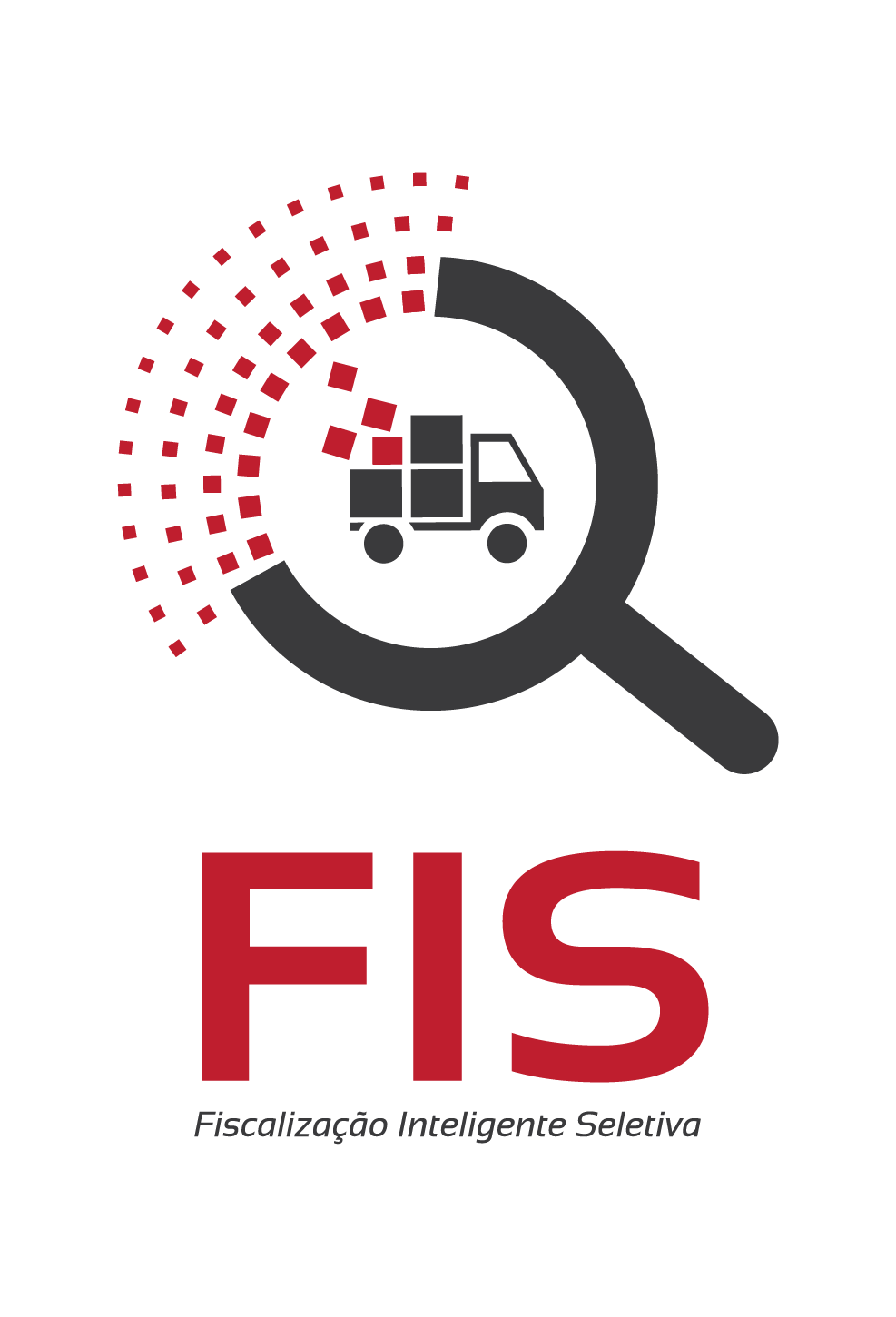 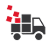 IPVA
ICMS
VEJAMOS O VÍDEO
INSTITUCIONAL 
DO FIS
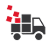 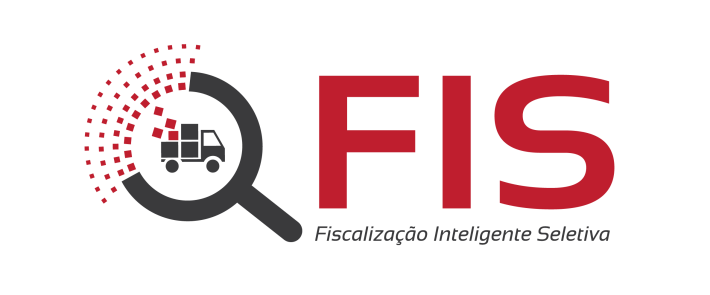 - IPVA
Fiscalização Inteligente Seletiva – IPVA Consiste de um sistema inteligente de apoio a fiscalização do IPVA. 

Equipamento óptico realiza a leitura automática da placa do veículo, o número da mesma é confrontado com um banco de dados de veículos em situação irregular ou delituosa, havendo alguma irregularidade o sistema indica aos agentes qual veículo deverá ser abordado.
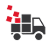 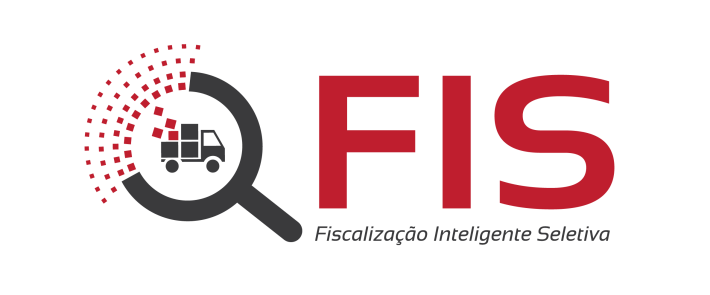 - IPVA
Base legal para as apreensões
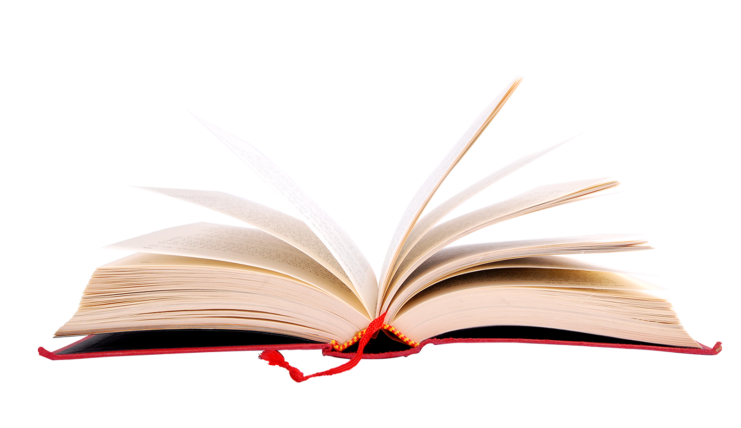 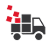 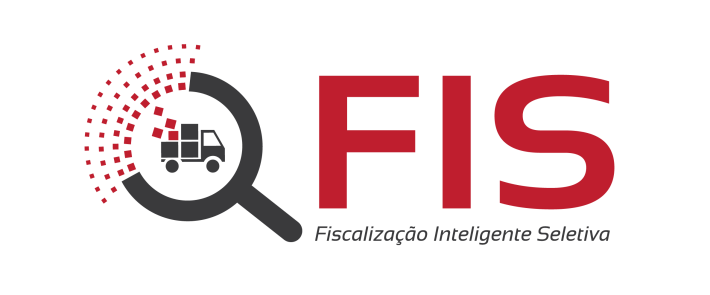 - IPVA
As Blitz deram inicio em maio de 2015;

As ações são realizadas com um auditor fiscal, três servidores de apoio e entre 16 a 20 PMs para as abordagens dos veículos;

A média histórica de inadimplência anual IPVA era acima de 15%. 2015 fechamos com 12% e há expectativa de fecharmos 2016, abaixo dos 10%;

Diariamente, exceto aos domingos, são realizadas 02 (duas blitz) na capital e 01 (uma) no interior;

95 % ( noventa e cinco por cento) dos veículos abordados com inadimplência quitam seus débitos sem necessidade de apreensão dos veículos.
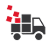 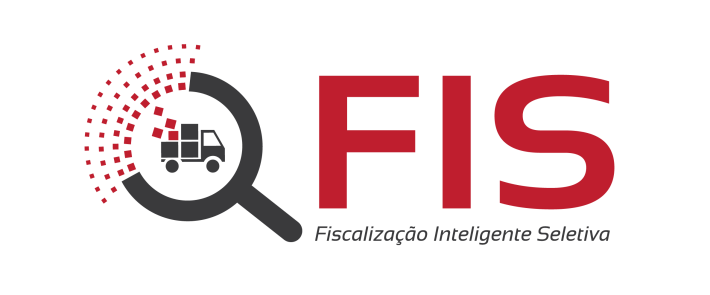 - IPVA
Arrecadação IPVA
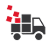 - ICMS
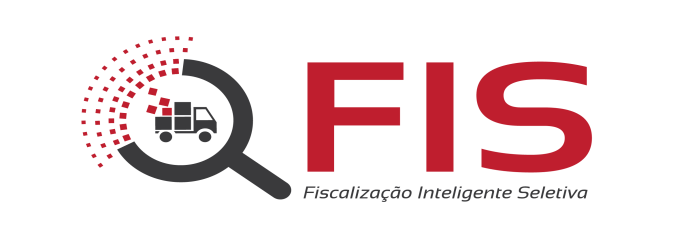 Fiscalização Inteligente Seletiva – ICMS Consiste em um conjunto de ferramentas tecnológicas avançadas que visam integrar e analisar um gigantesco volume de dados que indique, de forma célere e tempestiva, quais os potenciais contribuintes infratores e os prováveis pontos de abordagem dos mesmos.
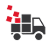 - ICMS
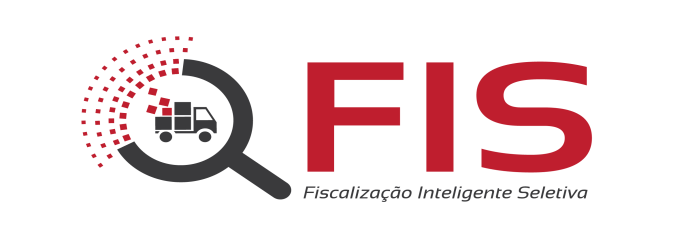 Cenário Atual da Fiscalização
  de Trânsito
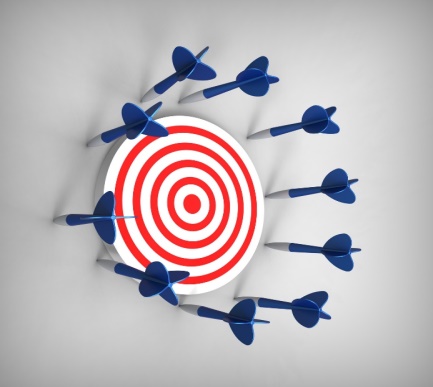 Inexistência de uma ferramenta que direcione e indique quais os potenciais contribuintes infratores, nem tampouco os prováveis pontos de abordagem a estes, restando ao fiscal agir mais pela intuição do que pela razão.

Nessa condição, não há que se falar em JUSTIÇA FISCAL, pois as abordagens não são seletivas, para-se o bom e o mal contribuinte. Ambos entram na no processo comum de fiscalização.
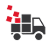 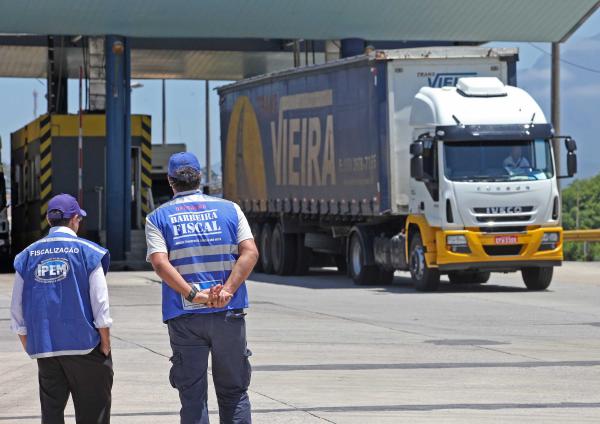 - ICMS
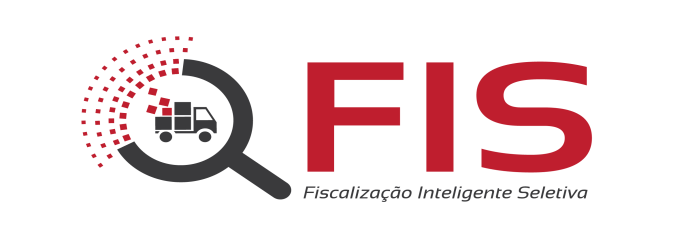 Cenário Atual da
Fiscalização de Trânsito
Fiscalização empírica;
Informações de apoio a fiscalização intempestivas e insuficientes para tomada de decisão;
Abordagem sem critério racional de seleção;
Baixo sincronismo entre as informações de suporte às abordagens de fiscalização com o ambiente tecnológico transacional da SEFAZ;
Abordagens em campo são dificultadas devido à morosidade dos processos e à falta de infraestrutura adequada;
Informações substanciais para suporte a fiscalização estão espalhadas em diversas plataformas, e muitas vezes se tornam inacessíveis aos auditores fiscais.
Alto custo de manutenção dos postos fiscais de fiscalização nas divisas interestaduais.
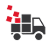 - ICMS
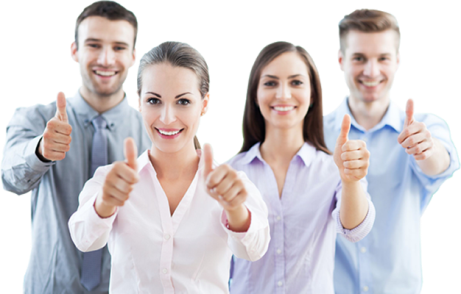 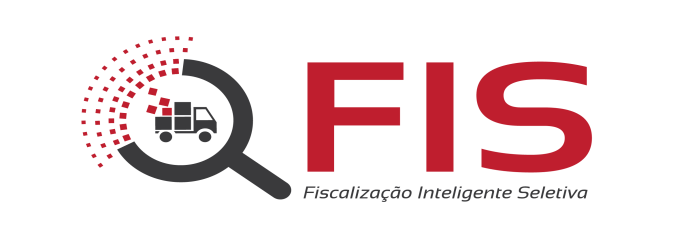 Benefícios
Utilização de solução Big Data para lidar com um grande volume de dados não-estruturados;
Parceria (ANTT, AGETOP, SSP-GO);
Seletividade;
Flexibilidade na definição de regras para ações de fiscalização;
Abordagens precisas e dentro de um padrão e critério racional de seleção;
Informações de suporte as ações e abordagens de fiscalização no trânsito plenamente integradas e acessíveis aos auditores fiscais;
Redução significativa, ou até mesmo eliminação, dos custos com pessoal, administração e manutenção de postos fiscais;
Justiça fiscal e aumento de arrecadação.
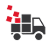 - ICMS
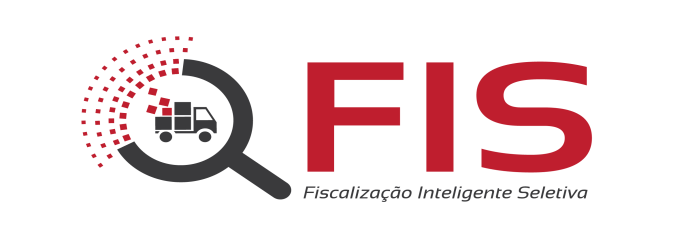 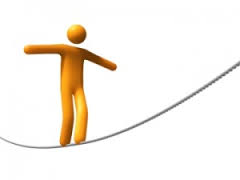 Riscos
Má qualidade no sinal de dados da telefonia móvel;
Gestores de regras não qualificados para geração da Black List; e
Parque tecnológico inadequado para a solução FIS.
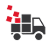 - ICMS
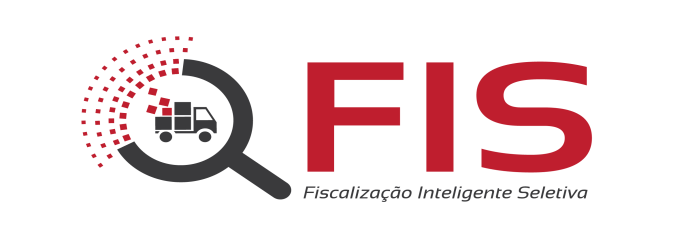 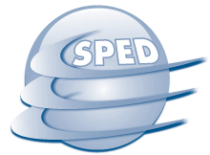 Mundo SPED
Com a era do Sistema Público de Escrituração Digital – SPED os governos passaram a ter uma gigantesca massa de informações digitais, algumas em tempo real, substanciais  para a fiscalização e auditorias.

Mudou-se os documentos e livros fiscais, mas pouco mudou os procedimentos de auditoria e fiscalização.

 O FIS propõe exatamente revolucionar os procedimentos de fiscalização no trânsito.
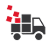 - ICMS
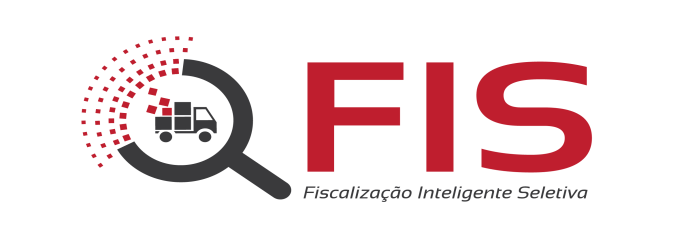 Como?
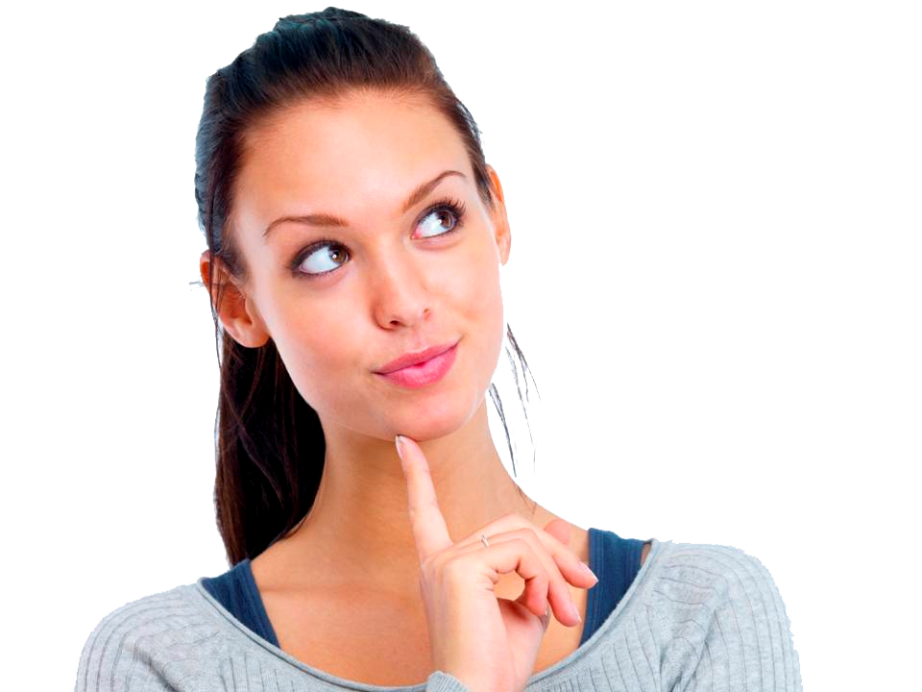 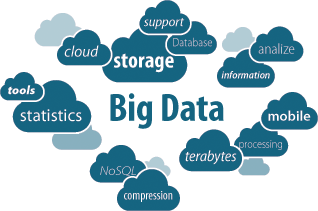 Com a utilização de uma plataforma BIG DATA para tratamento, monitoramento e cruzamento de um gigantesco volume de dados, visando maior performance na geração de  informações estratégicas e de indicadores mais céleres e precisos na identificação e possível localização dos potenciais sonegadores e fraudadores  dos tributos estaduais.
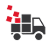 - ICMS
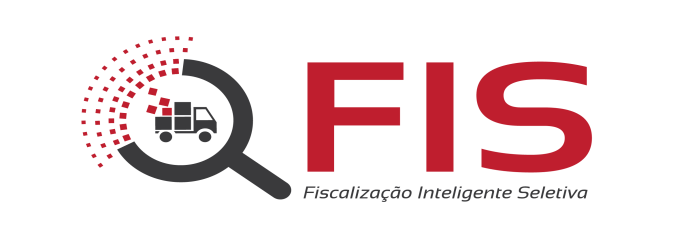 Futuro da Fiscalização
 de Trânsito
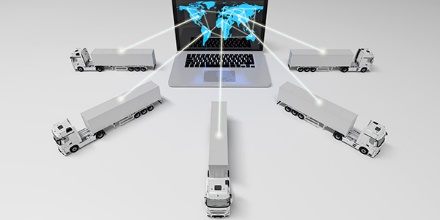 Com a tecnologia Big-Data e a utilização de recursos tecnológicos avançados e de geolocalização, leitura OCR, Mobile e RFID será possível monitorar e localizar de forma antecipada e tempestiva os possíveis infratores e sonegadores contumazes.

A fiscalização e o monitoramento da circulação das mercadorias será facilitado, visto que a solução será capaz de identificar a movimentação de cargas, pela emissão da NF-e, por leitura do código de barras, tags RFID e identificação dos veículos por OCR das placas.
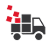 - ICMS
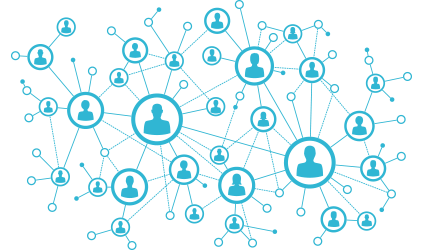 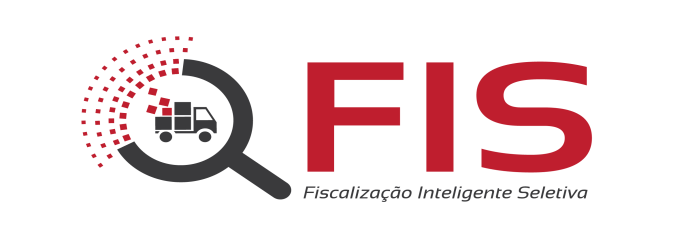 Network de
fiscalização
O ambiente BIG DATA gera uma rede de relacionamento entre contribuintes, sócios, contadores, pessoas físicas e jurídicas, representantes e/ou procuradores das empresas, placas de veículos, carteiras de motoristas, telefones, dentre outros atributos para identificar potenciais “laranjas”, “empresas fantasmas” e sonegadores contumazes.
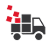 - ICMS
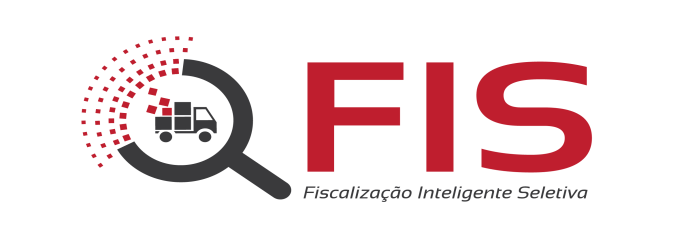 SOLUÇÃO PROPOSTA
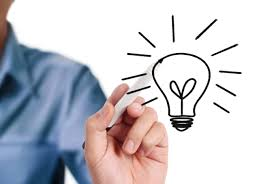 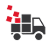 - ICMS
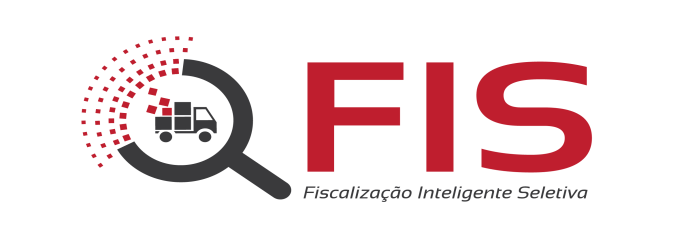 SOLUÇÃO PROPOSTA
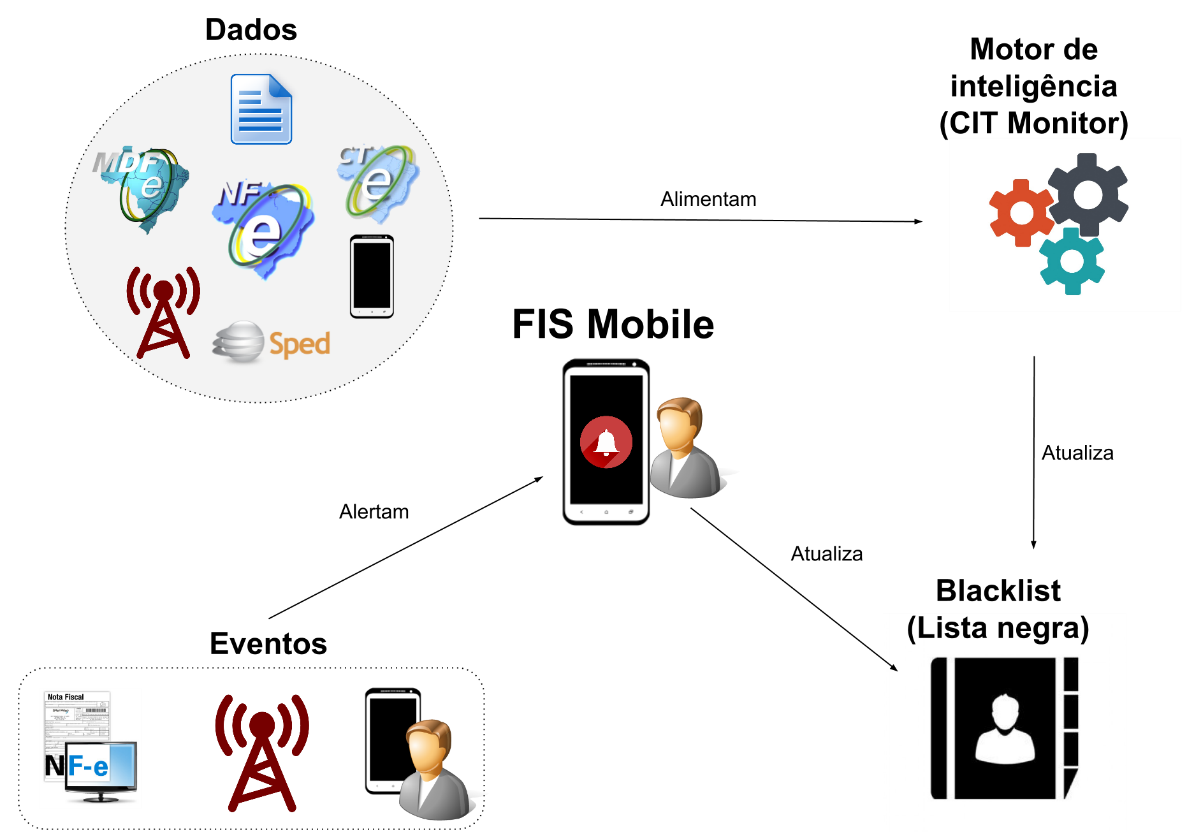 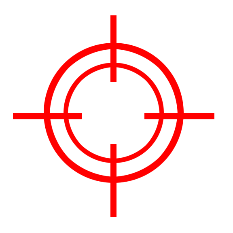 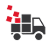 Motor de regras
- ICMS
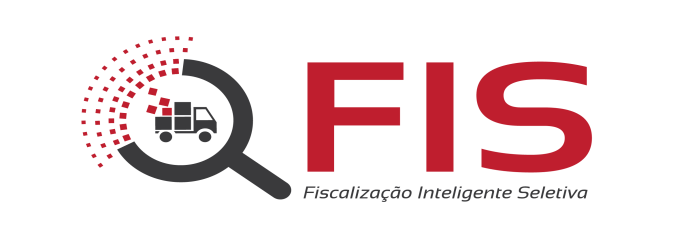 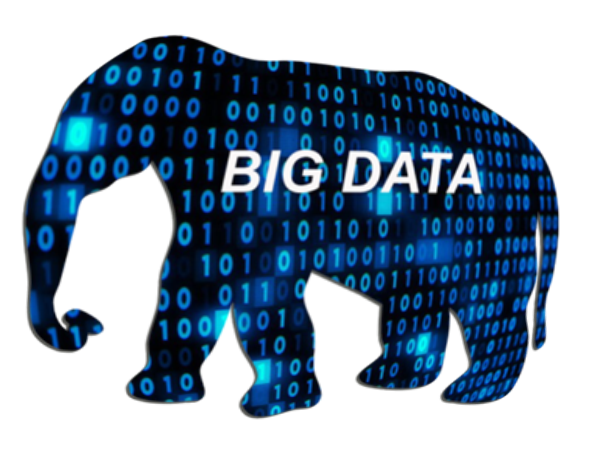 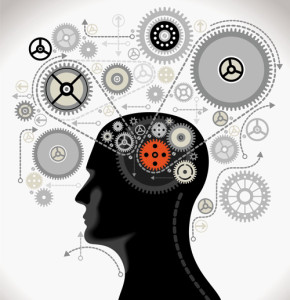 Cadastro de contribuintes;
Arrecadação;
Termo de apreensão e liberação;
Auto de infração;
TARES;
Feeling do auditor;
Gestores de Regras
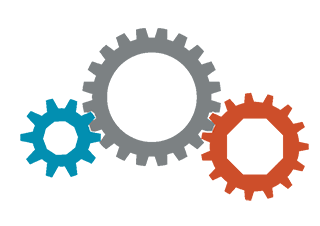 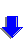 SPED (documentos e livros fiscais eletrônicos);
Informações de nosso BI; 
SGF – Sistema Gerencial de Fiscalização;
ONE – Operador Nacional dos Estados;
ANTT (OCR, RFID);
AGETOP (OCR, RFID);
SSP-GO/DETRAN;
Outras entidades ou informações de interesse.
Processar Regras
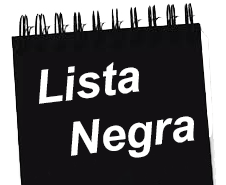 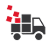 Mundo Mobile
- ICMS
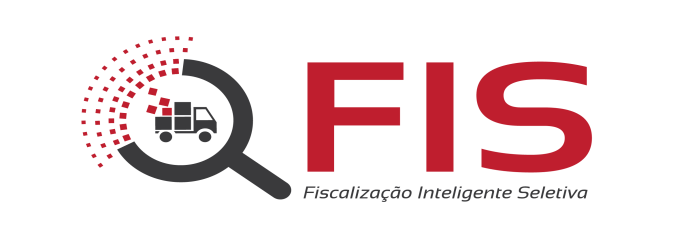 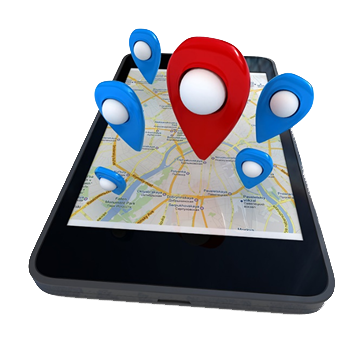 GATILHOS FISCALIZAÇÃO
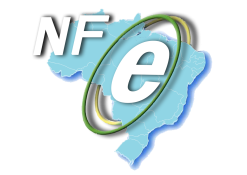 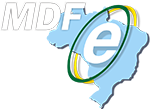 IOS
ANDROID
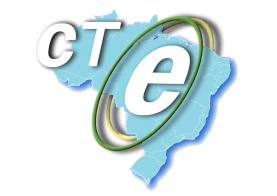 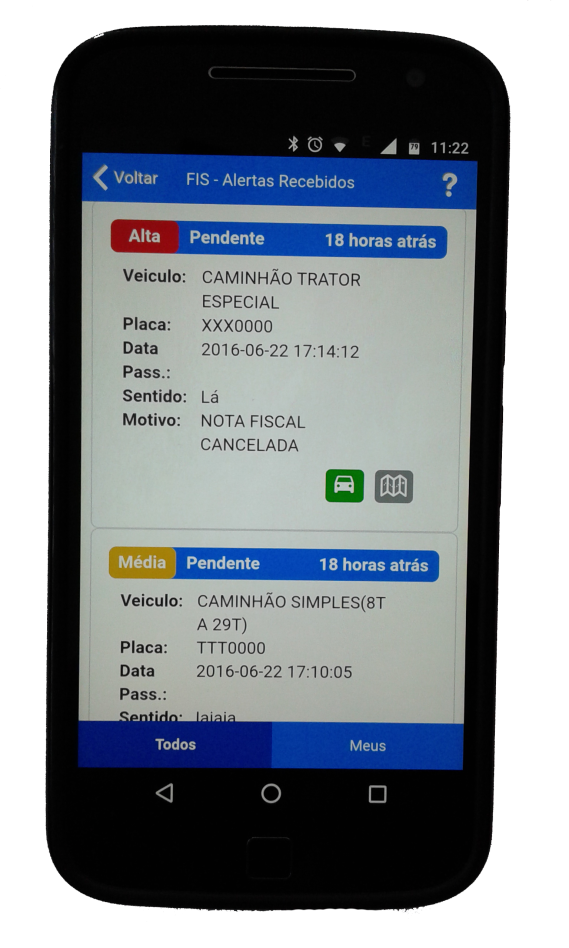 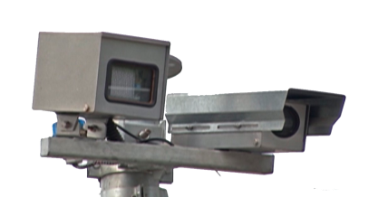 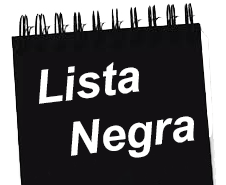 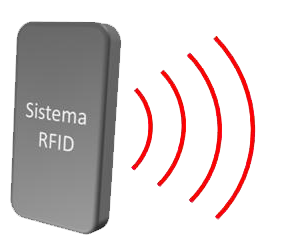 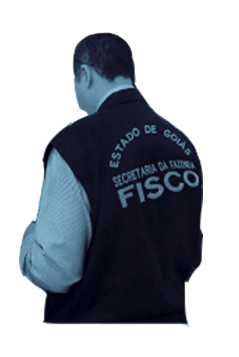 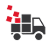 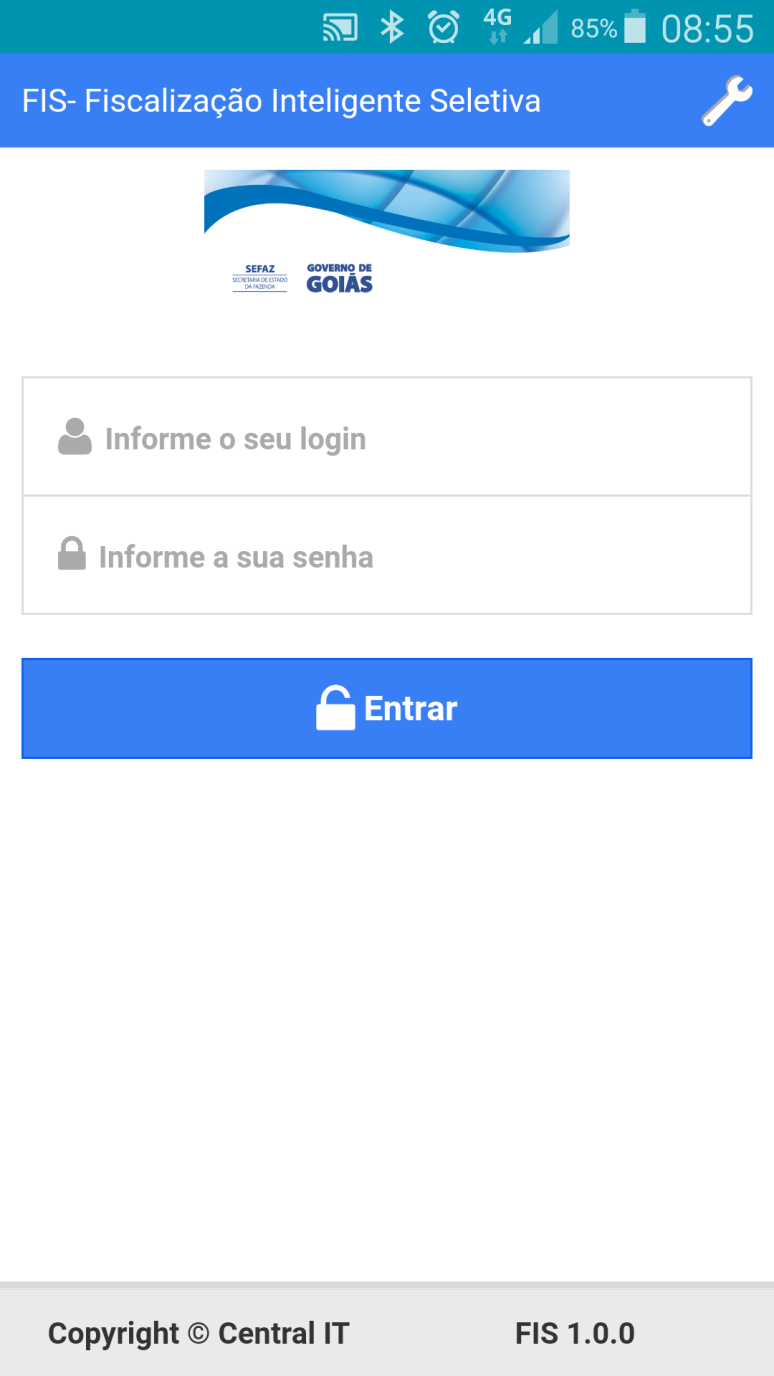 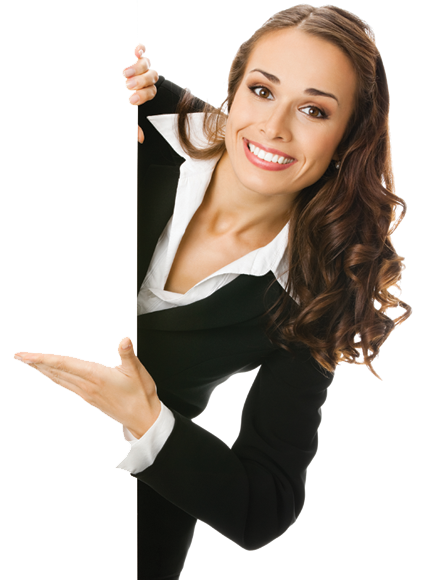 INTERFACE COM
O USUÁRIO
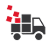 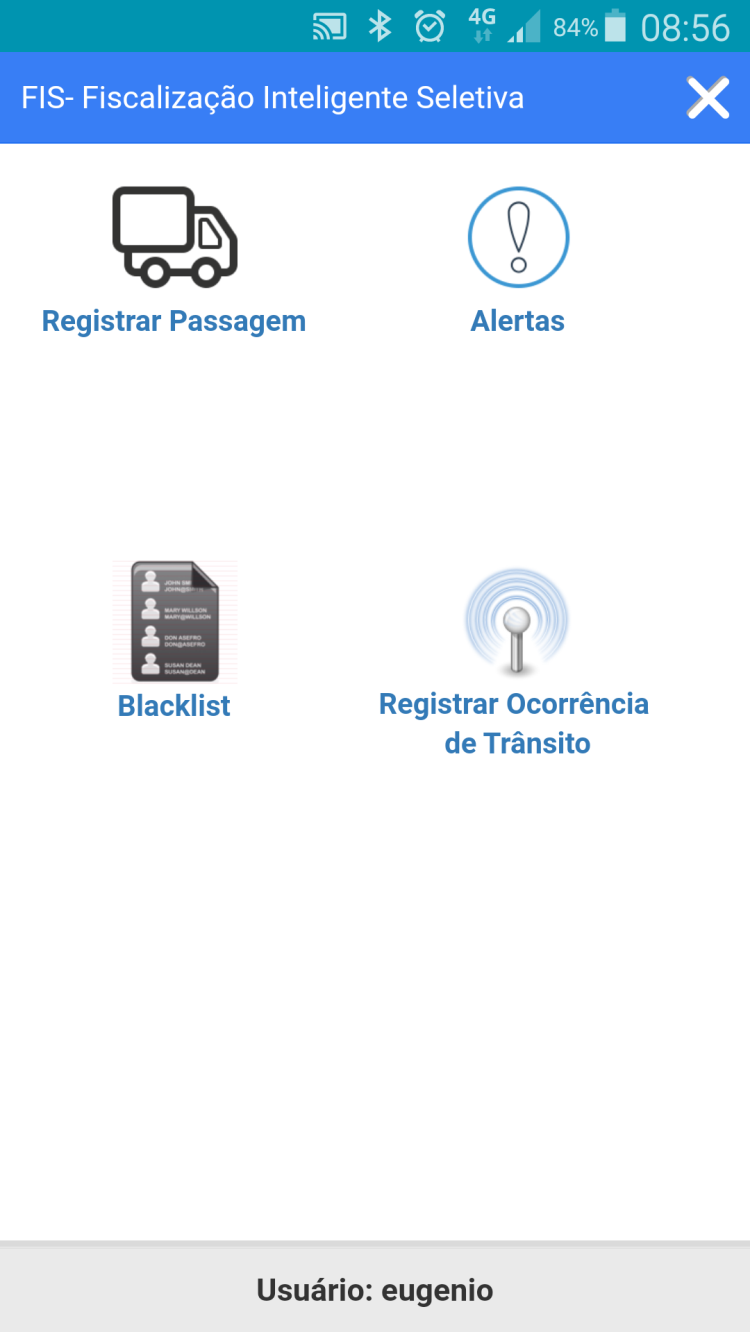 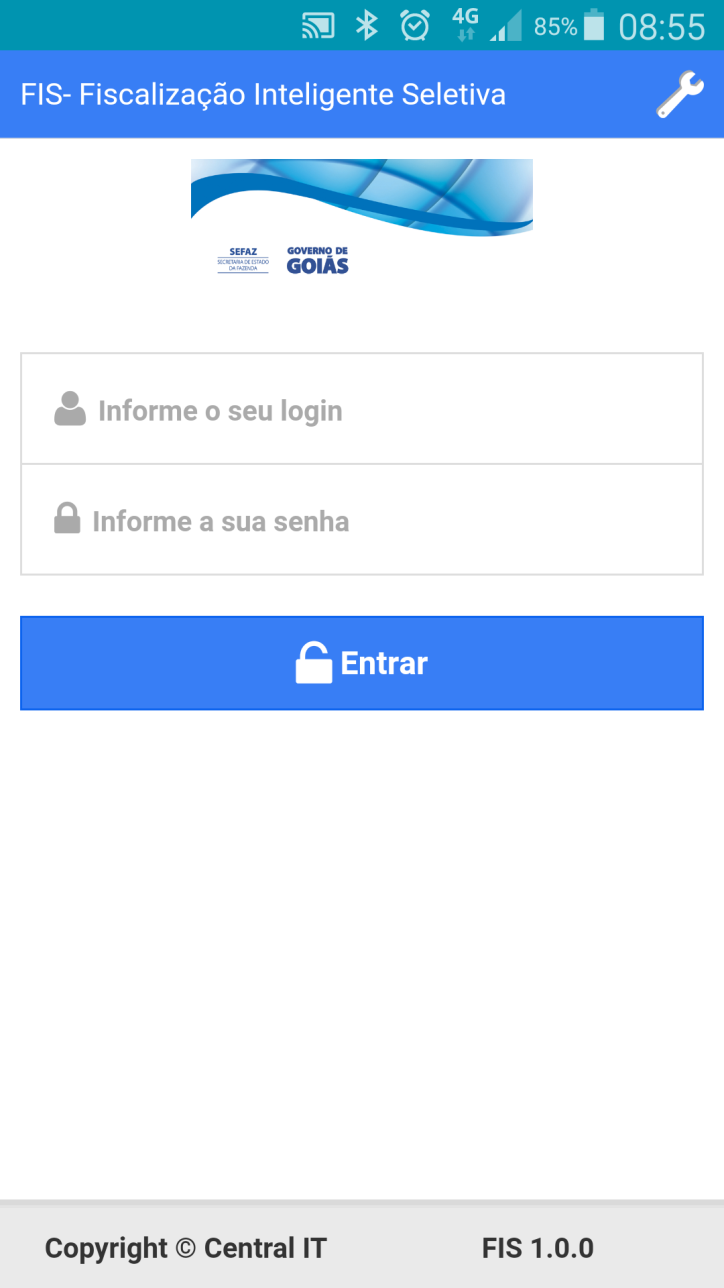 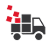 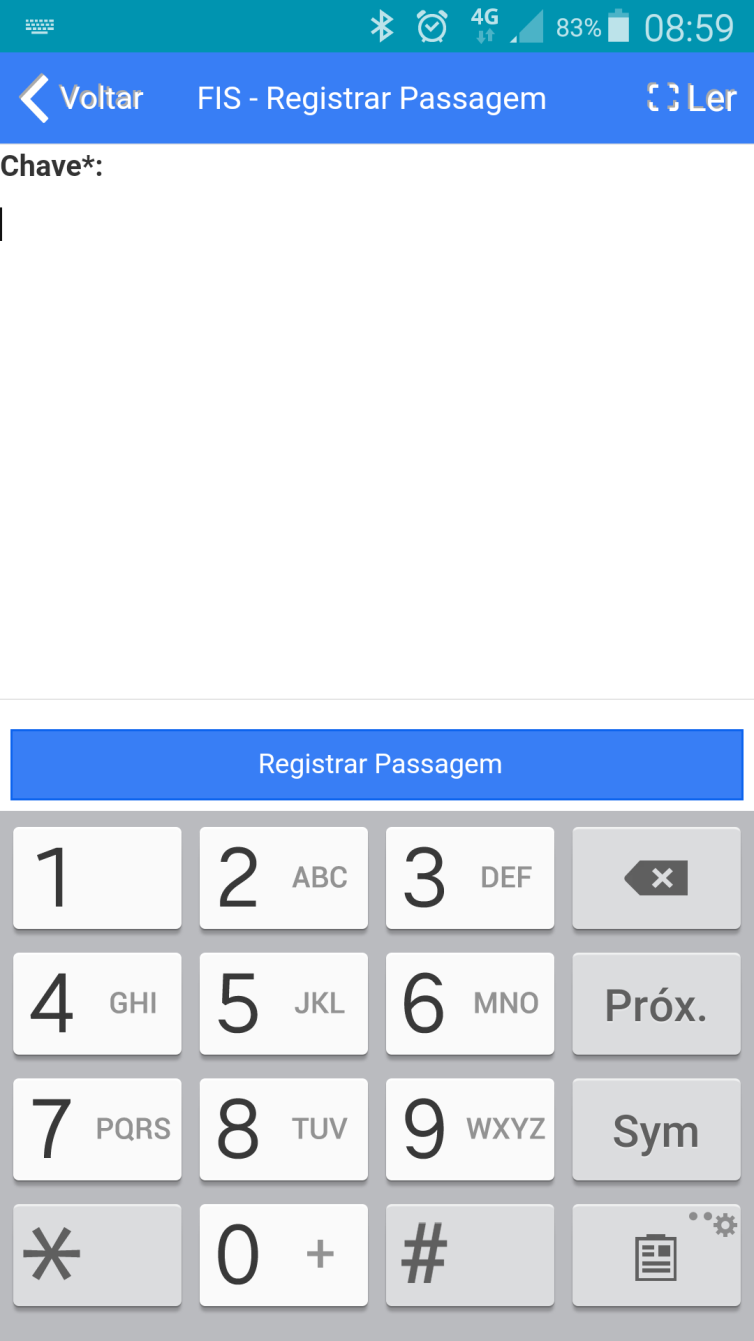 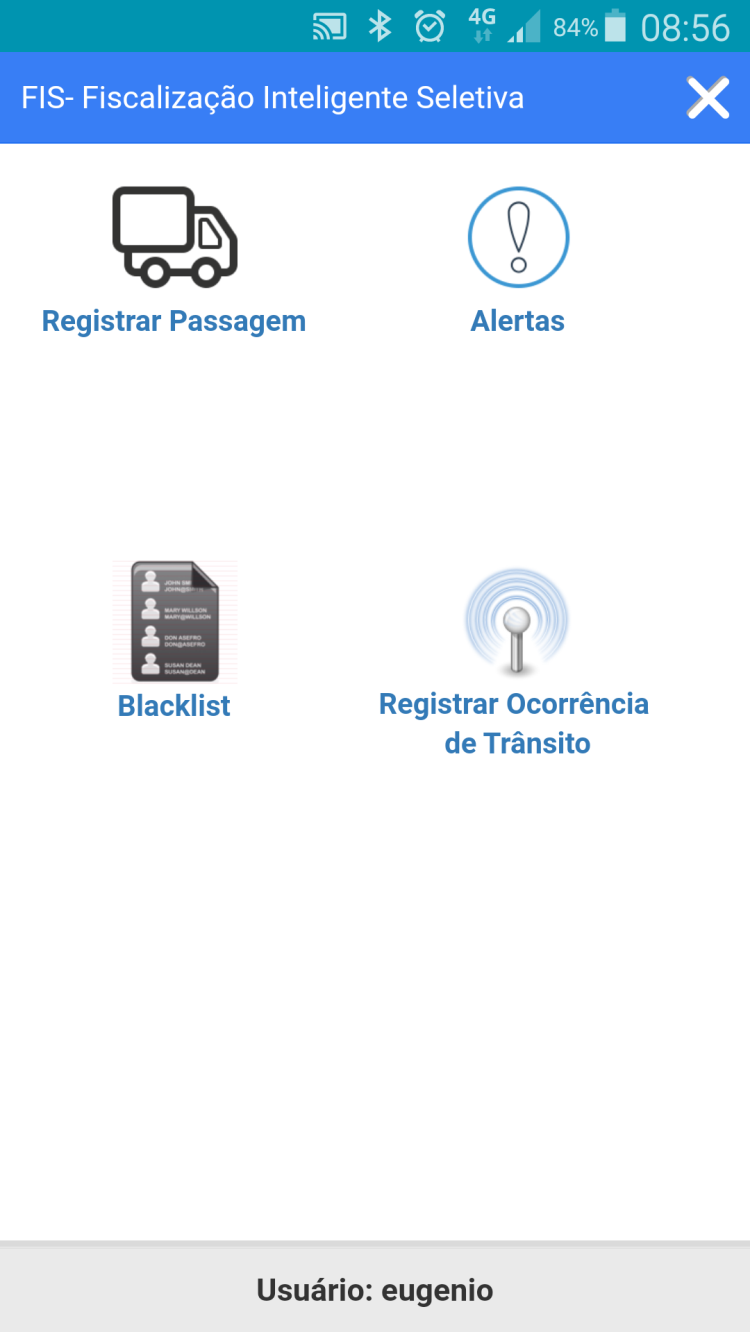 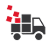 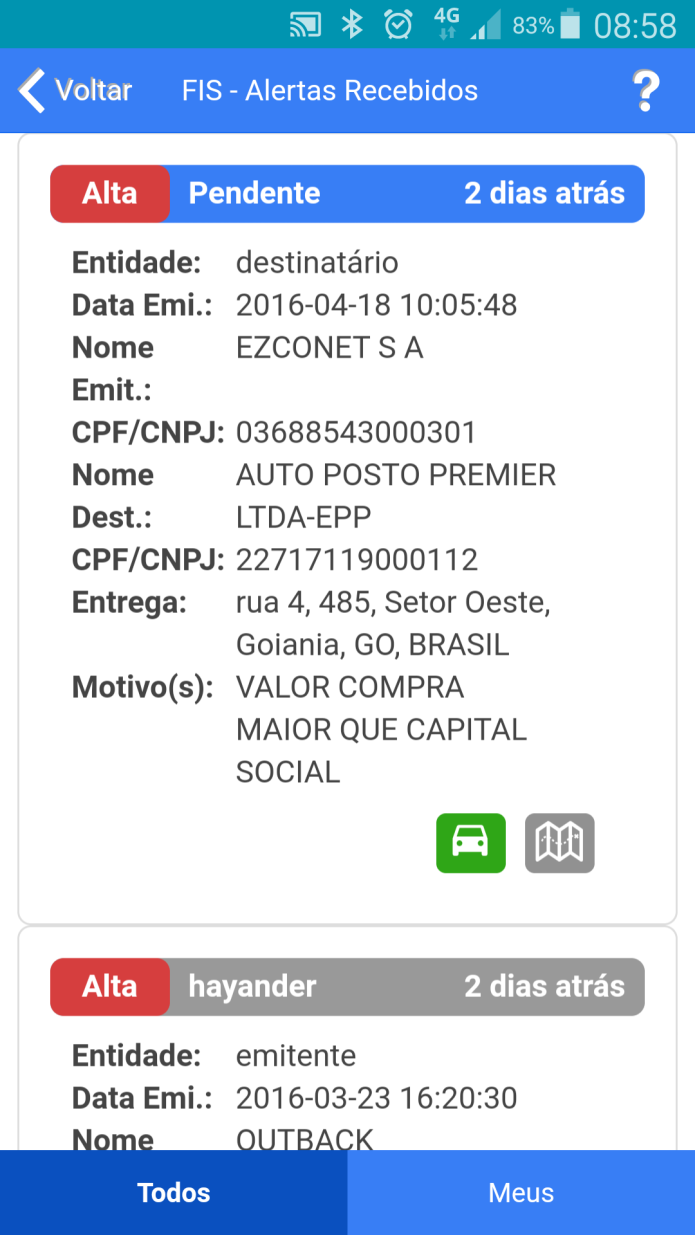 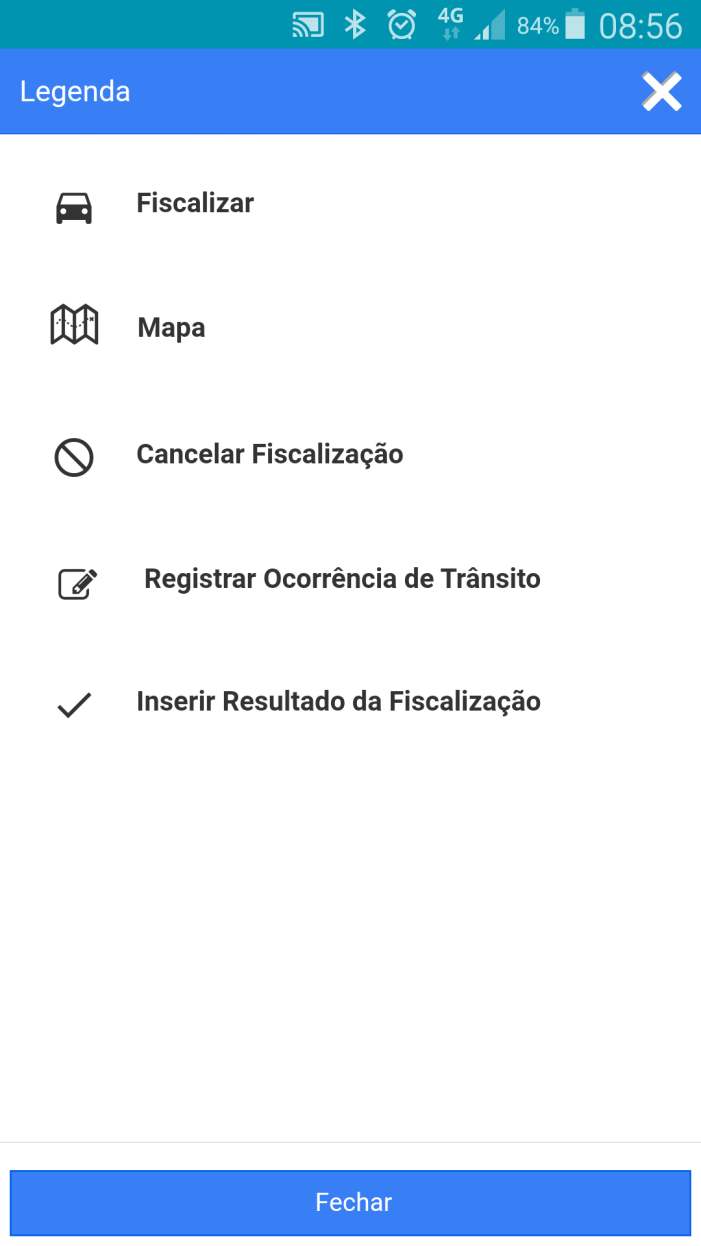 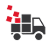 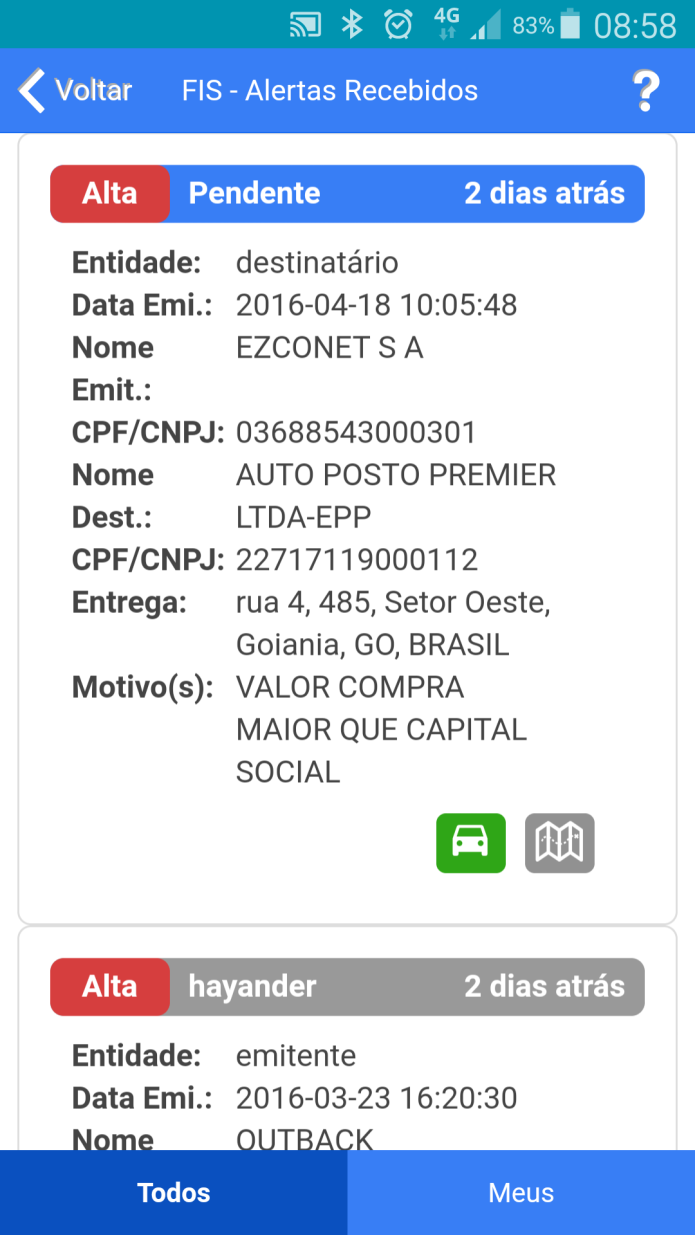 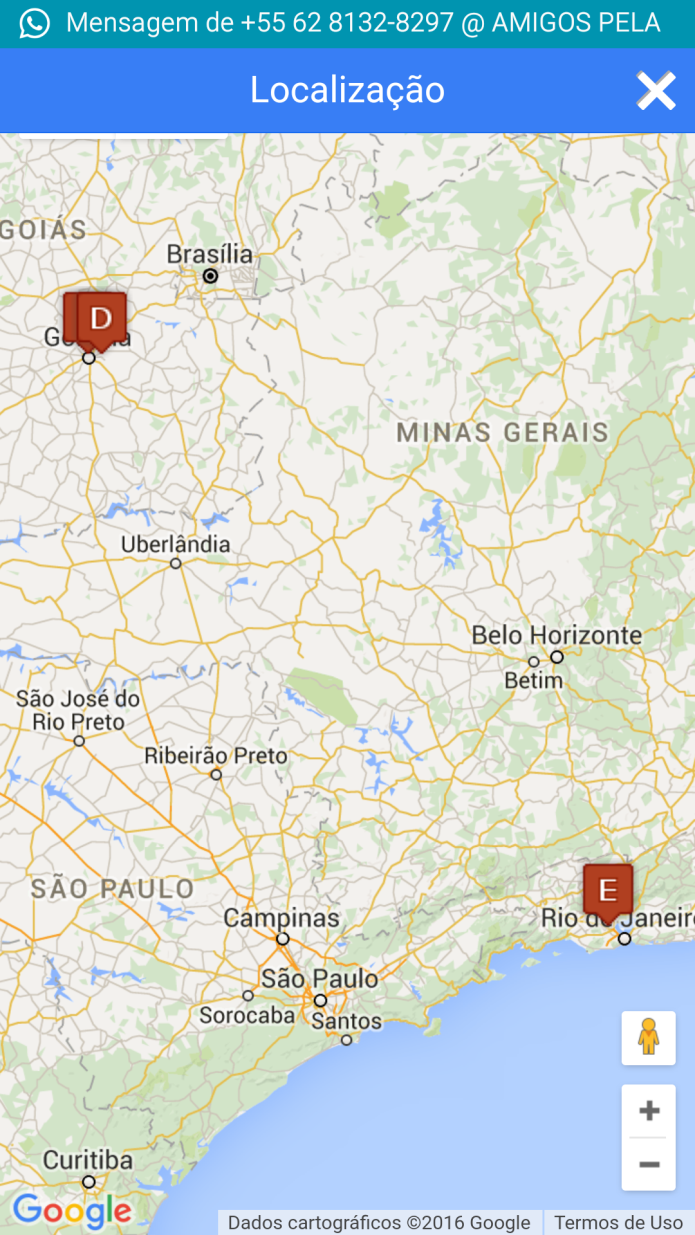 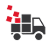 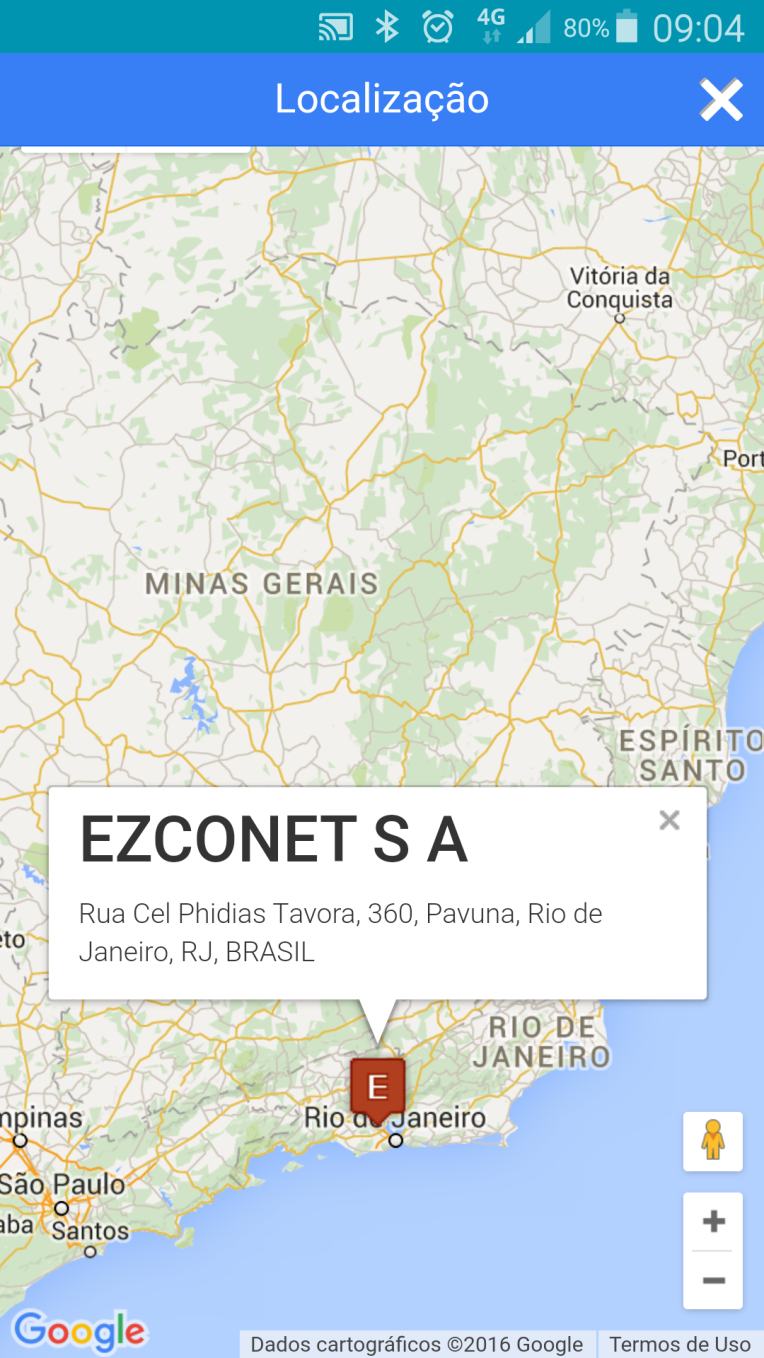 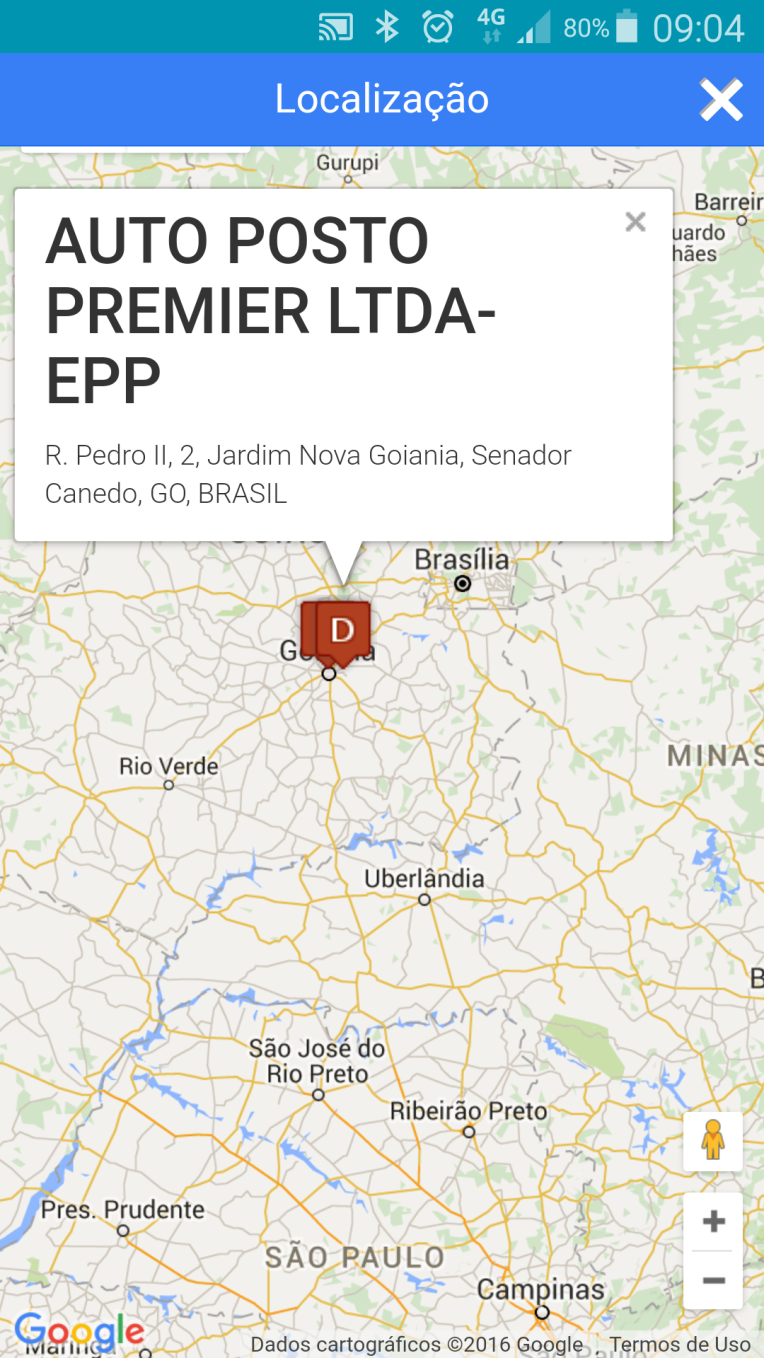 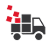 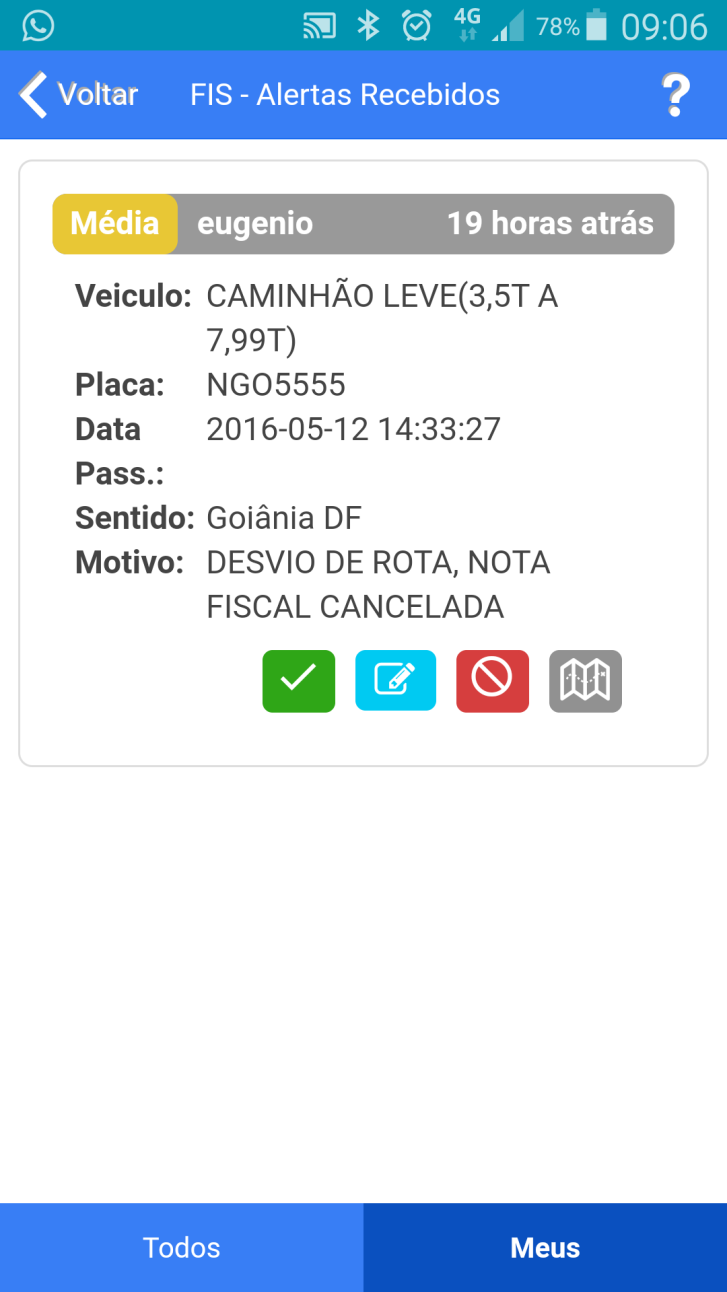 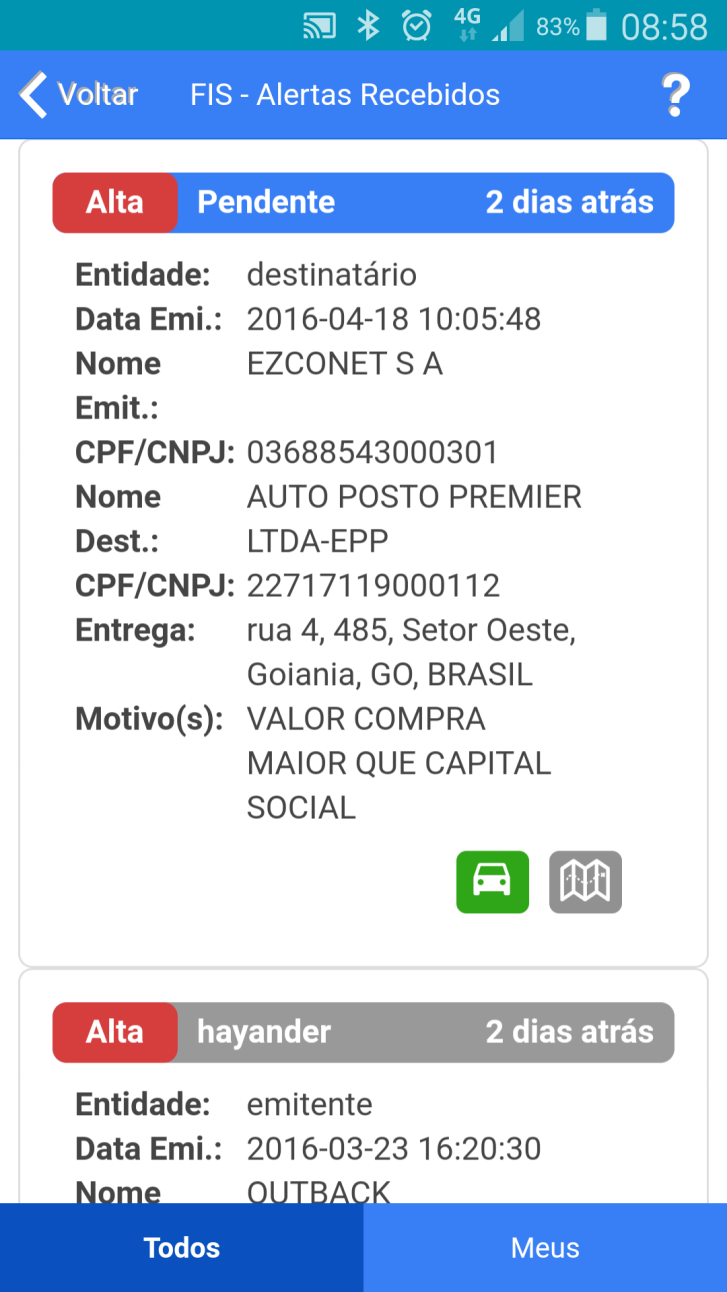 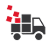 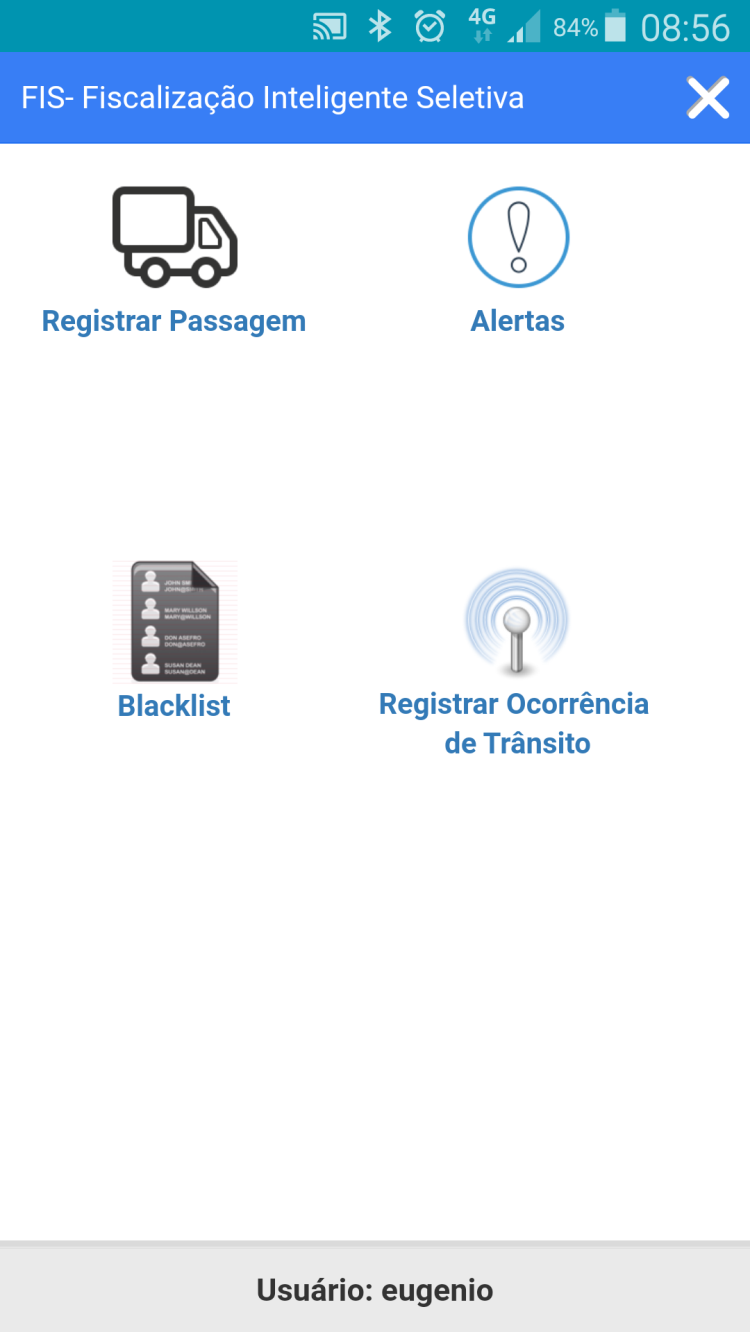 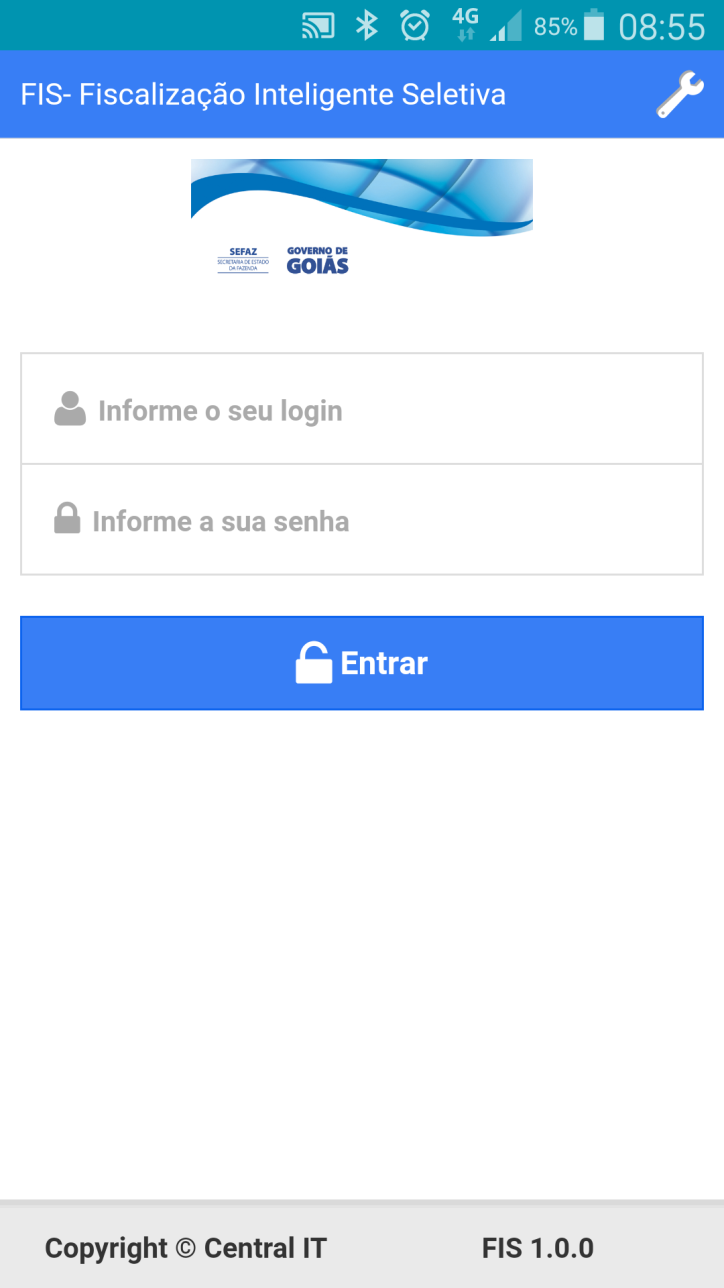 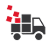 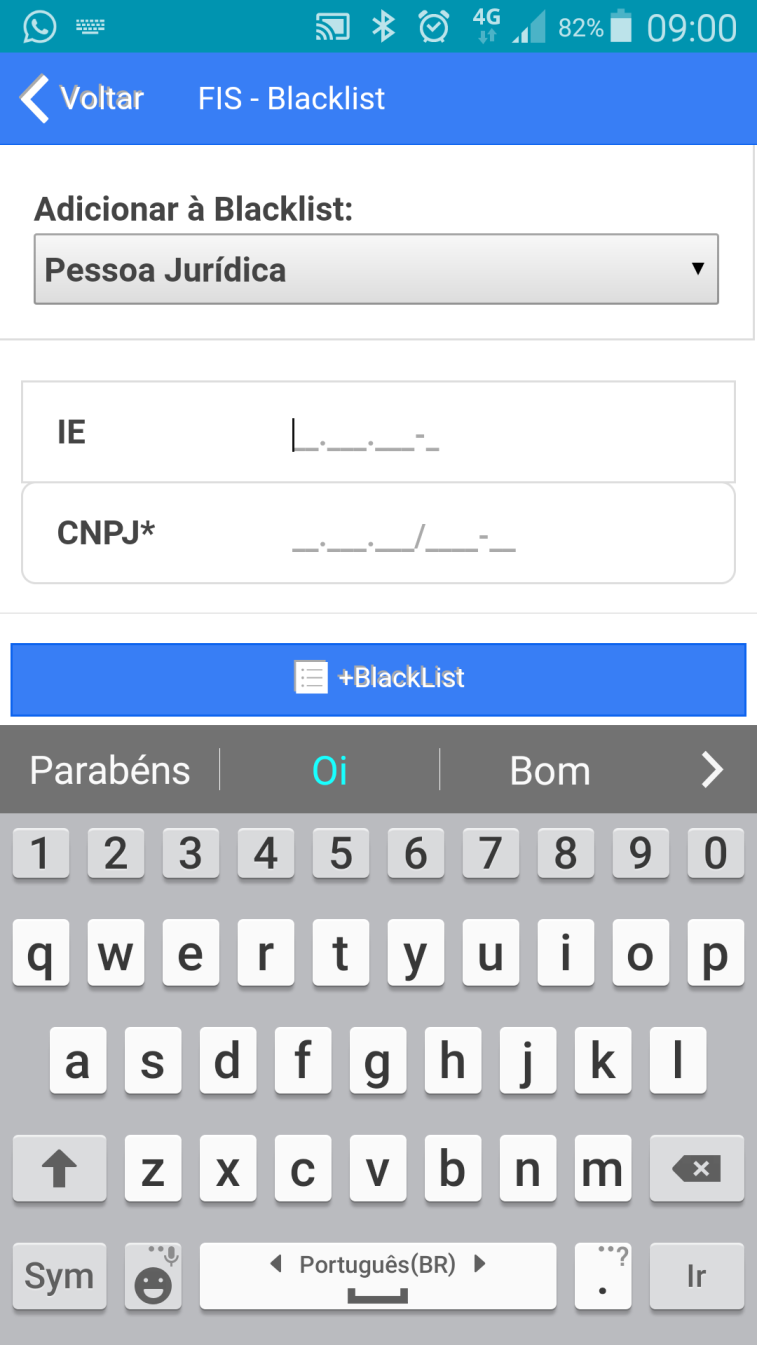 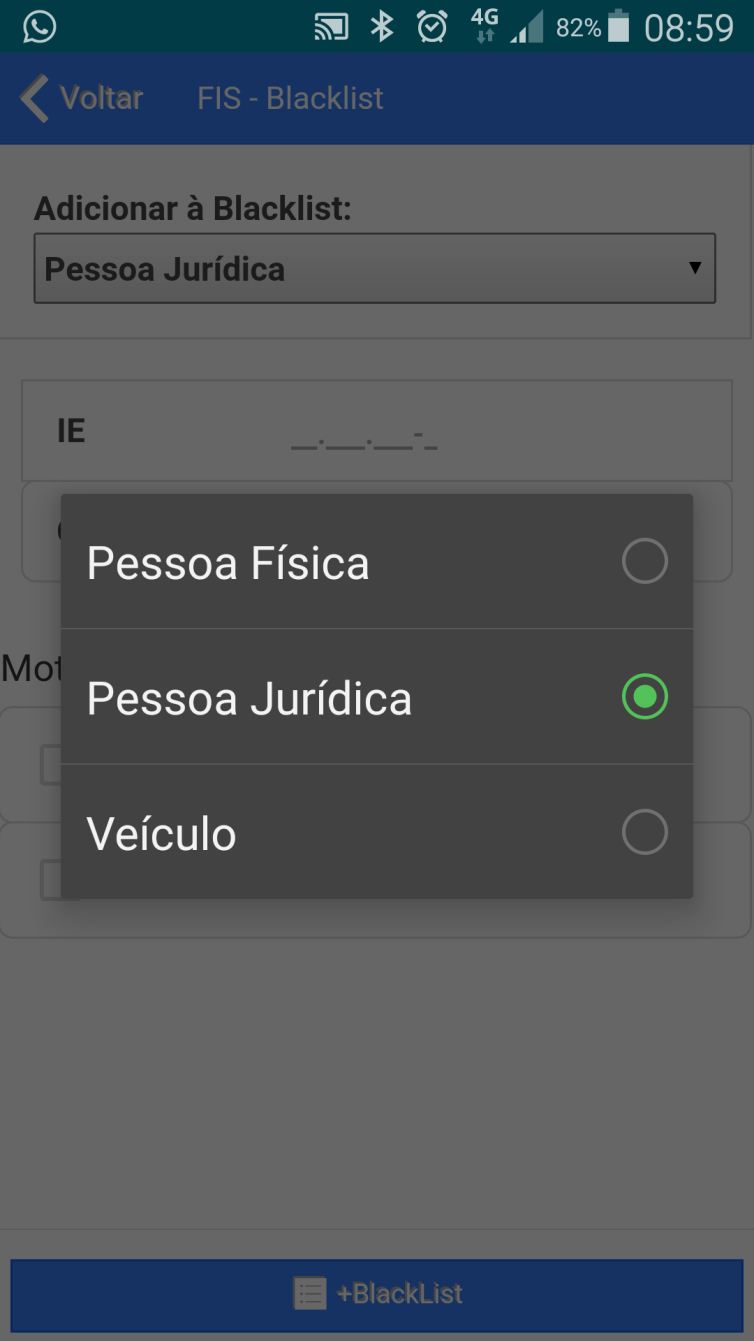 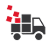 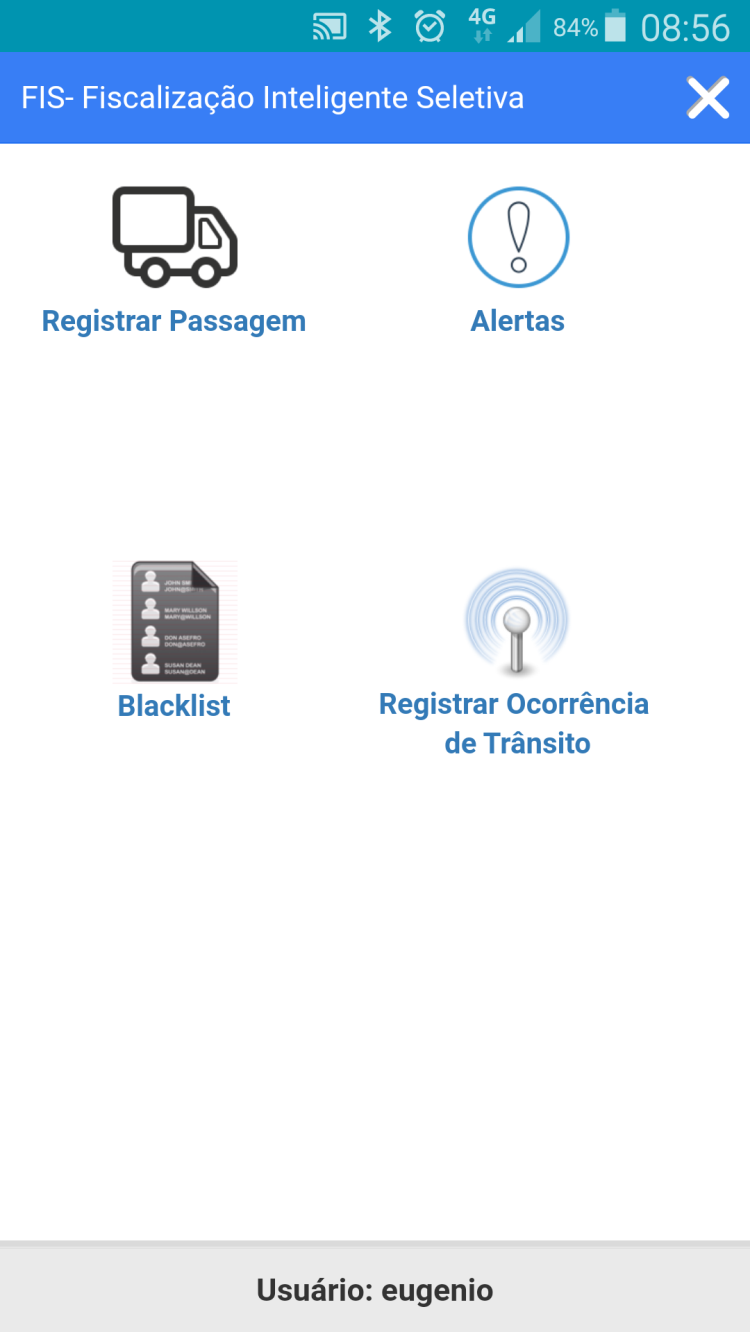 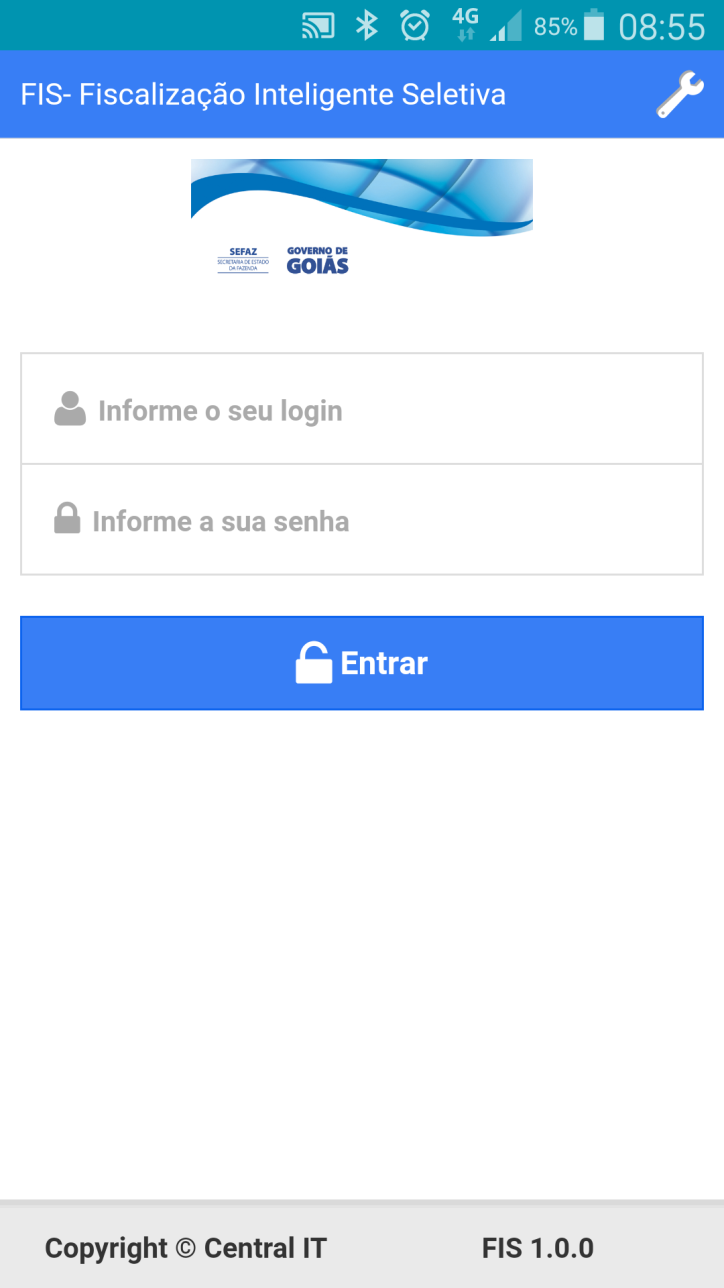 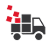 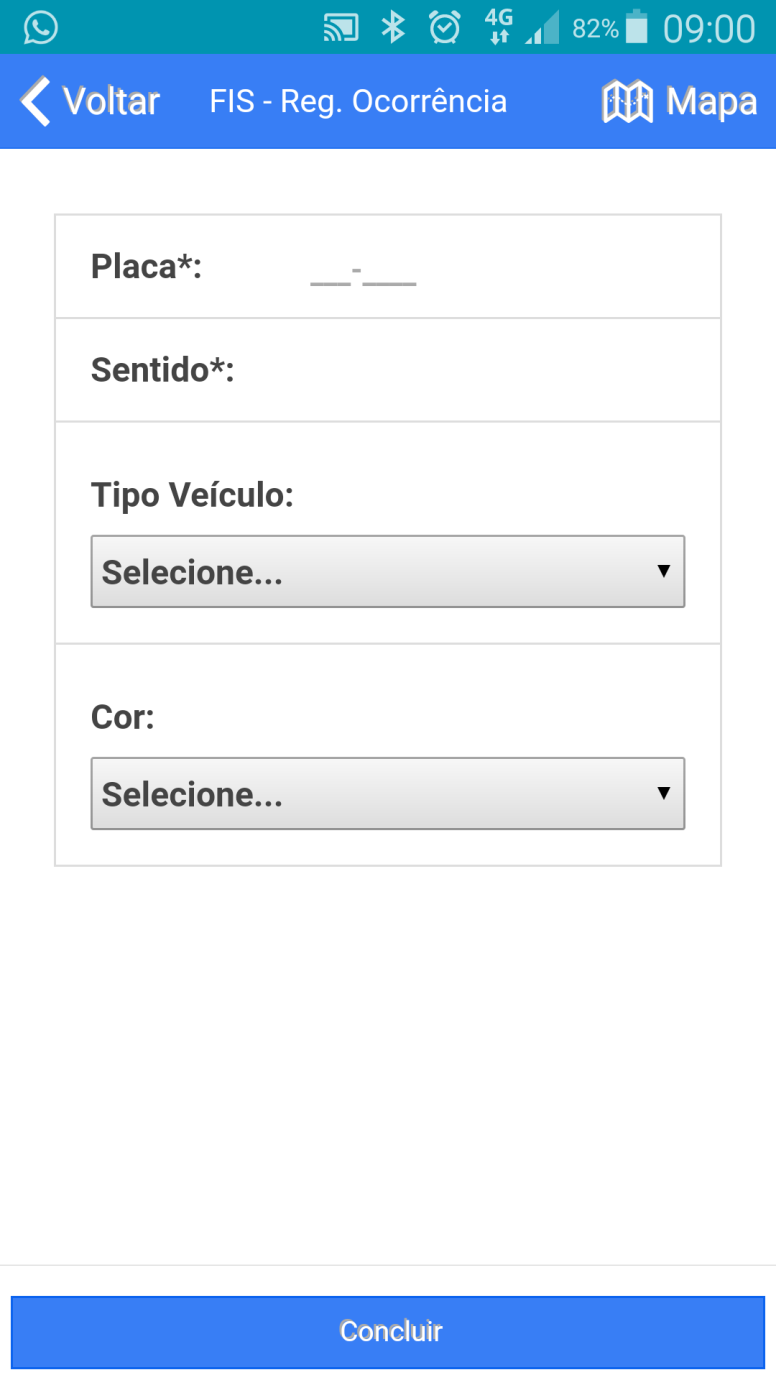 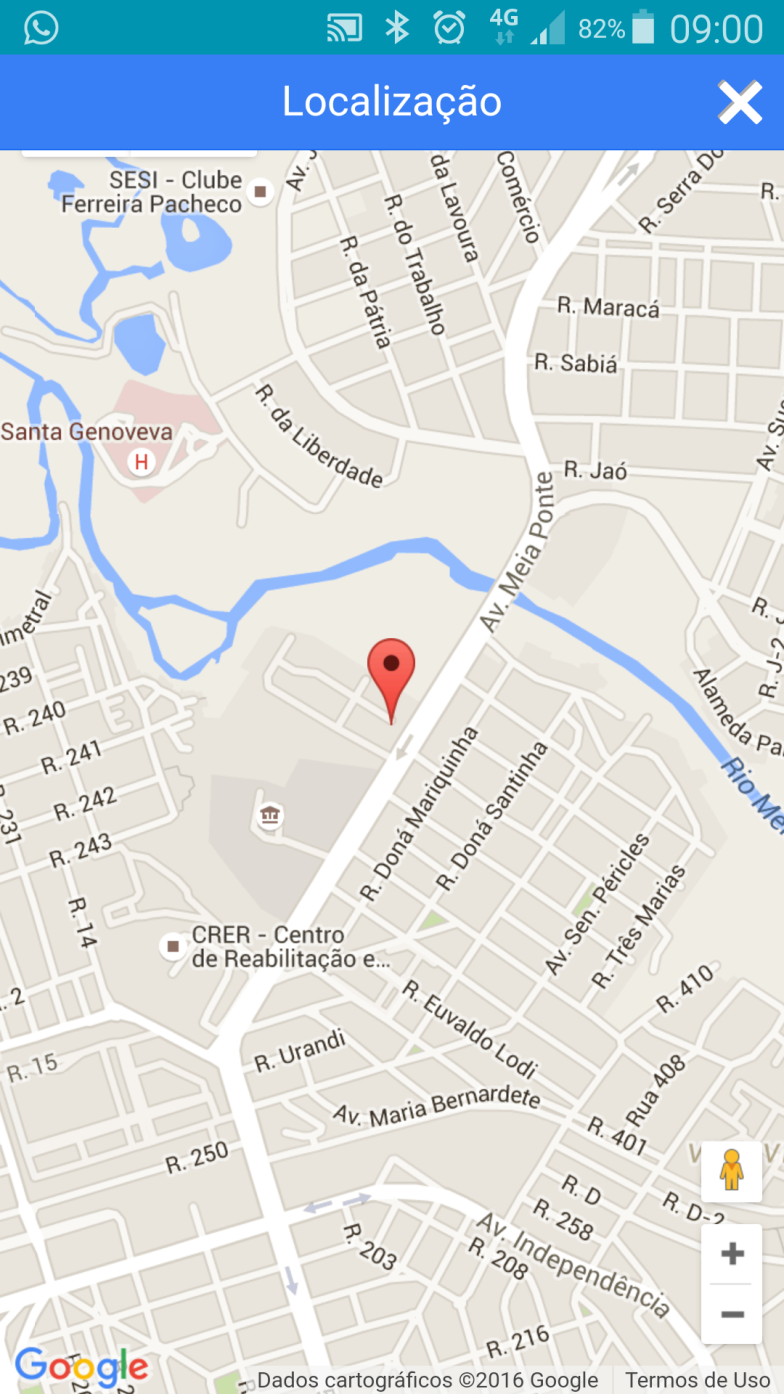 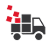 - ICMS
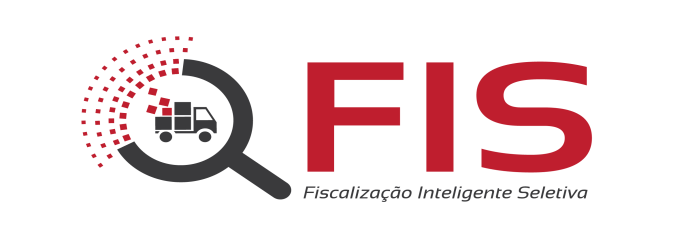 OBRIGADO
ABERTO A PERGUNTAS